Cup Song  Project Based Learning
Contents
Introduction 
Cup song Gaelic version 
Cup song Japanese version
Cup movements tutorial
Vocabulary List
Lyrics with Hiragana script
Lyrics with Kanji script
Outcomes
IntroductionCup song project-based learning
This project can learn the language through the fun cup song performance.
You can make this as the end of the year performance with the whole school. 
Older kids could teach little ones to practice instruction texts as well.
Cup song Gaelic version inspired me to try it in my class
Youtube：
Amhrán na gCupán - Cup Song in Irish - When I'm gone as Gaeilge
↓　カップソング　実演例　（Youtube）
https://www.youtube.com/watch?v=Hz63M3v11nE
[Speaker Notes: Gaelic was disappearing from Ireland. Young people were not interested in studying the language. One of the Irish teacher decided to learn the language through the cup song. It was huge success! You can talk about how important to keep the heritage language with your students]
Cup Song Japanese Version
Songwriters: A. P. Carter / Heloise Maud Tunstall-Behrens / Luisa Amanda Gerstein Vallejo
Cups (Pitch Perfect’s “When I’m Gone”) lyrics © Peermusic Publishing, BMG Rights Management
日本語訳詞：不詳
[Speaker Notes: QuickStarter has created an outline to help you get started on your presentation. Some slides include information here in the notes to provide additional topics for you to research.]
Cup Movement Tutorial in Japanese
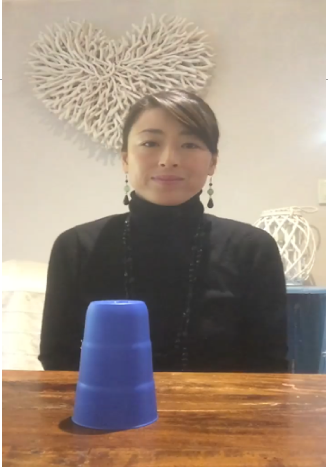 別のファイルの
Cup Movement Tutorial in Japanese.mp4
に動画があります。
Cup movement tutorial in Japanese
今からカップソングのカップの動かし方を練習します。
まず初めに手を2回たたいて、次に机を3回たたきます。
もう一度手をたたいて、カップを上に持ち上げて下ろします。
ここまでもう一度やってみます。手を2回たたいて、机を3回たたきます。もう一度手をた
たたいてカップを上にあげて下ろします。次にもう一度、手をたたいて、逆手でカップ
持って、手のひらで打って、そのままカップを斜めにして机をたたきます。そのカップ
を左手に移して、右手を置いて、カップをそのままこちらからかぶせます。
それでは後半の部分をもう一度やってみます。まず手をたたいて、逆手でカップを持って、
手のひらで打って、斜めに机をたたいて、左手にうつして、右手を机において、上から
カップをかぶせます。それでは通してやってみます。*手を2回たたいて、机を3回たたいて
、もう一度手をたたいてカップを上に上げて下ろします。もう一度手をたたいて、逆手でカップ
を持って、手のひらで打って、斜めに机をたたいて、左手にうつして、右手を机において、上から
カップをかぶせます。少し早くなります。*くりかえし　これで終わりです。
Vocabulary
たび 旅 Trip
きっぷ 切符 Ticket 
いっぽん 一本 1 bottle - にほん 二本  2 bottles - さんぼん三本 3 bottles - よんほん 四本  4 bottles - ごほん 五本 5 bottles
ろっぽん 六本 6 bottles - ななほん 七本 7 bottles - はっぽん 八本 8 bottles - きゅうほん 九本  9 bottles
じゅっぽん十本 10 bottles 
あるく 歩く to walk 
あした 明日 tomorrow
あいたくなる 会いたくなる  You will miss me
このかみ  この髪 This hair 　
えがお  笑顔 smile
こうかいする 後悔する to regret 
すばらしいけしき  すばらしい景色 beautiful view
やま 山 Mountain 　
かわ 川 river　
うみ 海S ea　
そら空 Sky 　
そうげん 草原 Grass field 
すべて 全てall
きっと　surely 
とおく 遠くFar away
しらないところ  知らない所 The place where you don’t know
あるきだす 歩き出す  I start walking
Lyrics in Japanese Hiragana Script
カップソング　にほんバージョン
たびのきっぷ　ポケットにおみずもにほん
ともに　あるくひとは　だれもいないけど
あした　でてゆくわ
わたしが　いなくなったら  きっと　あいたくなる
このかみも　えがおも　なつかしくなるわ
こうかいするはず
わたしが　いなくなったら　きっと　　あいたくなる
このかみも　えがおも　なつかしくなるわ
こうかいするはず
ぽけっとのなかのきっぷ
すばらしいけしき
やまも　かわも　うみも　そらも　そうげんも
こころが　ふるえる
わたしが　いなくなったら　きっと　あいたくなる
はなしかたや　しぐさ　すべて　おもいだす
きっと　こいこがれる
わたしが　いなくなったら　きっと　あいたくなる
はなしかたや　しぐさ　すべて　おもいだす
きっと　こいこがれる
わたしが　　いなくなったら　きっとあいたくなる
どこまでも　とおくへ
しらないところへ
わたしは　またあるきだす
Lyrics in Kanji script
カップソング　日本語バージョン　歌詞
旅の切符　ポケットに　カルピスも2本
ともに歩く人はだれもいないけど、
明日　出てゆくわ
私がいなくなったら　きっと　会いたくなる
この髪も笑顔もなつかしくなるわ
後悔するはず
私がいなくなったら　きっと会いたくなる
この髪も笑顔もなつかしくなるわ
後悔するはず
ポケットの中の切符　すばらしい景色
山も川も海も空も草原も
心がふるえる
私がいなくなったら　きっと会いたくなる
話し方や仕草、全て思い出す
きっと恋こがれる
私がいなくなったら　きっと会いたくなる
話し方や仕草　全て思い出す
きっと恋こがれる　私がいなくなったら
きっと会いたくなる　
どこまでも　遠くへ
知らないところへ
私はまた歩き出す
歌詞の意味を考えてみましょう
だれがだれにむけて書いた歌でしょう？

　二人一組になって、話し合ってみましょう。
歌詞の意味を考えてみましょう
この人はどんな性格の人ですか？

性格についての形容詞を
白板にかきだしてみましょう
歌詞の意味を考えてみましょう
この歌にはどんな気持ちが
　　　　　　　　こめられているでしょう？
Leaning Outcome
Learn importance of bilingualism
instruction texts
Learn new Kanji scripts
Listening skills
Reading comprehension skills
Writing skills
Learn how to sing a Japanese song
Learn Japanese culture (from the way Japanese express feelings )
To achieve something together as a class
Build friendships